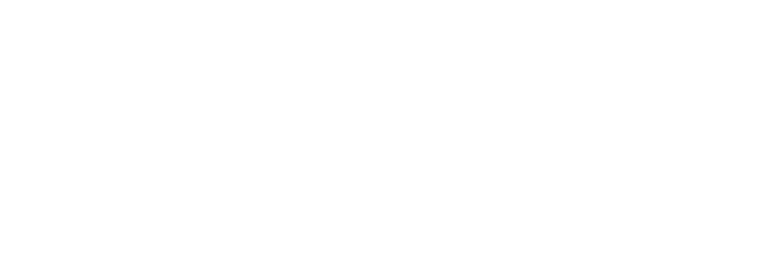 Datasheet
BL  seriels（Support intrinsically safe power supply）
BL 5000X(AX3000)

File  version No: V1.0
Copyright©2020 shenzhen shuotian information technology CO.,LTD，all rights reserved
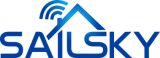 Power and responsibility statement
No content of this publication may be reproduced, disseminated, transcribed, stored in a retrieval system, or translated into any human or computer language, in any form or by any means, without the written permission of the Company. The use of unauthorized copies of products not only infringes copyright but may prevent Shuotian Information Technology from providing accurate and up-to-date information to users and operators.
           is the trademark of Shenzhen Shuotian Information Technology Co., Ltd. All other trademarks, product logos and trade names mentioned in this manual are the property of their respective owners.
The content of this manual is subject to change due to product version upgrade or other reasons. Shuotian Information Technology Co., Ltd. reserves the right to modify the content of this manual without any notice or prompt. In laws and regulations allow range, day to recognize Shuotian information technology co., LTD., in any case, all wrong because of the use of this product manual or this website content and cause of the accident, negligence, contract damage, defamation, copyright or intellectual property infringement and any special, incidental, indirect, secondary loss compensation, no any profits, data, and to compensate the loss of goodwill or anticipated savings, also does not assume any legal liability.

Security statement
Please read the safety and compatibility information of the product before powering it up.

Environmental statement
The product conforms to the design requirements of environmental protection. The storage, use and disposal of the product shall comply with the requirements of relevant national laws and regulations.

Revision record
The revision record accumulates the notes for each manual update, and the latest version of the manual contains all previous manual updates.
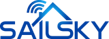 www.sailskywifi.com
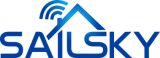 Directory

1.     Product characteristics·················· ··········4-5
2.     Application scenarios···························6-7
3.     Hardware specifications·······························8
4.     Wlan Specification·································· 9
5.     Receive sensitivity·······························10
6.     Wlan antennas Specification·······················11
7.     Power and Power Consumption···························11
8.     Software features································12
9.     LED·················································13
10.    Physical properties································13
11.    Environmental indicators····························13
12.    Contact Details·······································14
www.sailskywifi.com
BL5000X supports omnidirectional/directional antennas, supports dual radio frequency 2.4GHz+5GHz working simultaneously, supports 2×GE electrical ports (LAN) and 1×GE electrical ports (WAN).
Support 6KV over-voltage protection of Ethernet interface, -40℃~+70℃ wide temperature operation, fully meet the requirements of industrial use;
The whole machine is designed with low power consumption, and the full-load power consumption of the WIFI single machine is ≤9W.


Whether from a technical or economic point of view, various underground applications are inseparable from the support of wifi technology, including wifi voice calls, data collection and transmission, and wireless video transmission.
BL5000X realizes wireless and fast transmission on intelligent robot inspection, monorail crane, and electric locomotive, all of which are inseparable from our technical accumulation of Wifi technology, making us gradually become a high-quality supplier of mine communication.
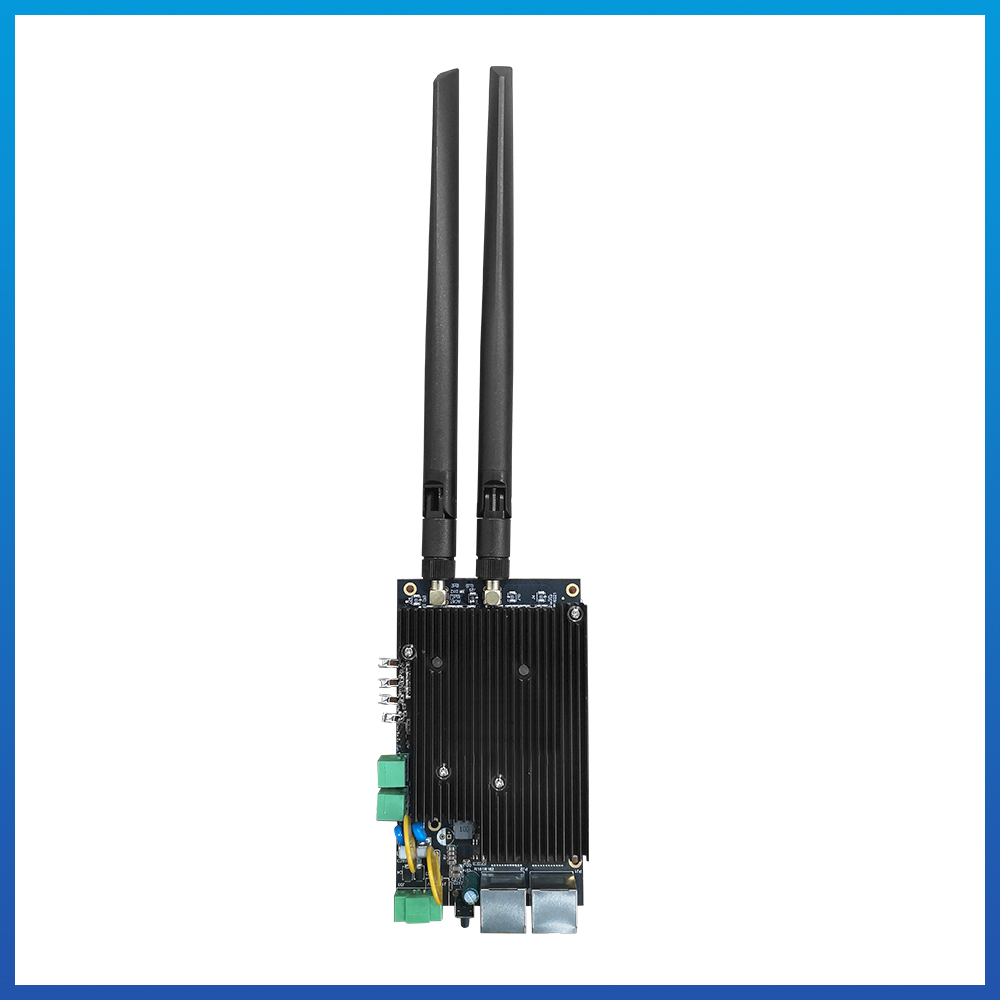 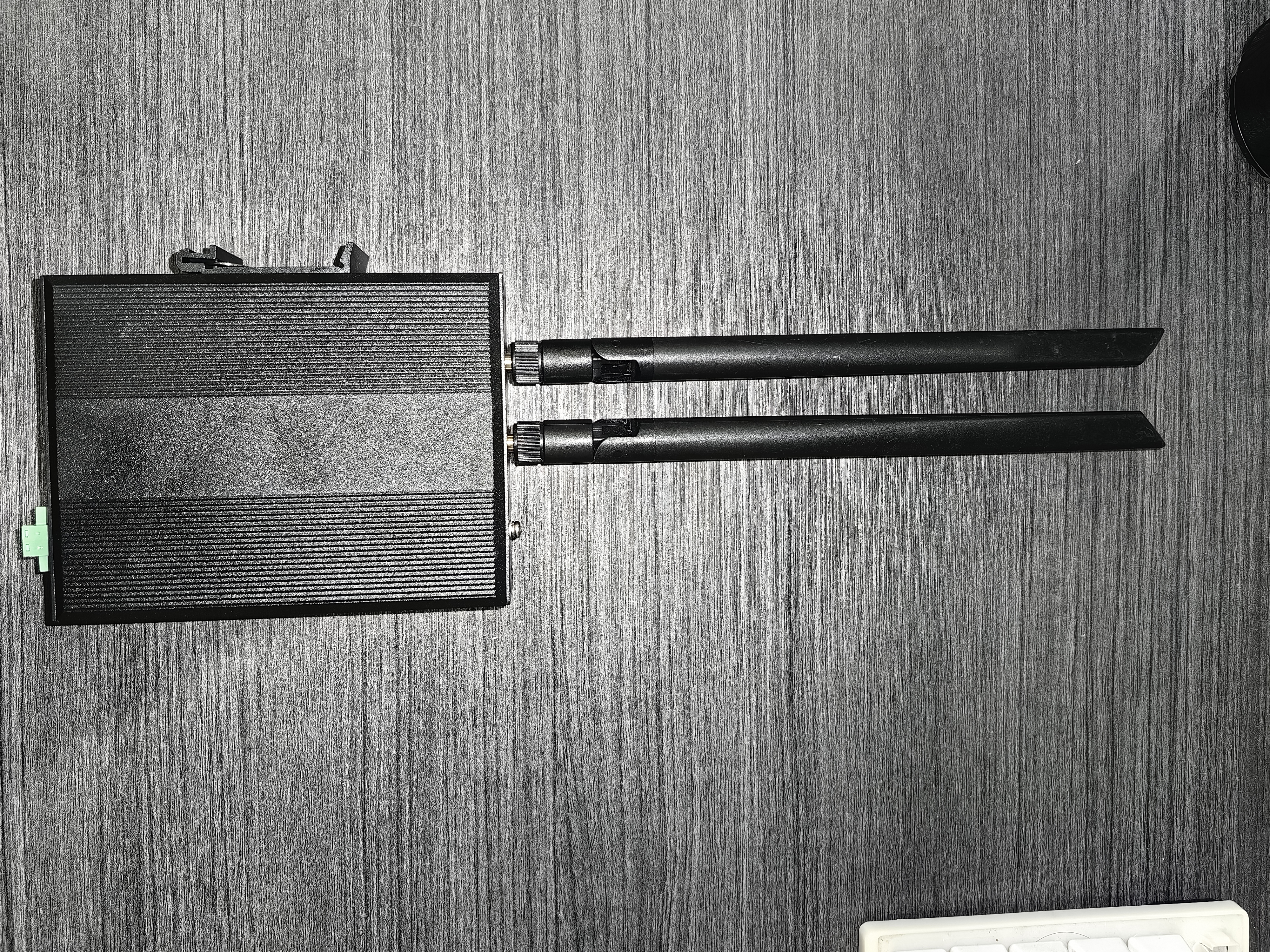 without housing
with housing
www.sailskywifi.com
01
Product characteristics
BL5000X – Wifi6AP Wireless Client

The BL5000X is a (802.11ax) standard Wi-Fi 6 client. The product adopts Qualcomm wifi6 solution architecture, which can support 2.4GHz (2×2) + 5.8GHz (2×2) dual-band to provide services at the same time. The bandwidth is 2400Mbps, and 2.4G supports 20/40Mhz with a maximum bandwidth of 574Mbps (gigabit network port).

The product hardware design meets the intrinsic safety requirements, and the reliable power multi-level protection and port protection design can ensure that the BL5000X wireless product can work in a harsh industrial control environment for a long time, and at the same time solve the unsafe hidden danger of high power consumption.
Ultra-miniaturized design concept, terminal interface, stable and shock-resistant, can be built in robots, cameras, hand-held remote controls, explosion-proof boxes, AGV and other equipment.
Can be widely used in industrial applications. Mine intrinsic safety. Mobile robot inspection. High-bandwidth communication and other industrial applications.

In terms of performance, BL5000X has superior wireless reception performance, strong anti-interference, and supports millisecond-level seamless and fast handover roaming technology. The new wireless technology has changed the iteration from traditional mines to intelligent ones, and there are few specialized low-latency roaming technologies. With the support of manufacturers, the BL5000X client and BL6000X base station can be used together to provide low latency and high bandwidth compatibility, low cost, and long distance. It is more suitable for communication environments such as coal mines, warehousing, and robot inspection. It is widely used in complex industrial wireless communication systems.
www.sailskywifi.com
01
Application scenarios
1. Smart mine
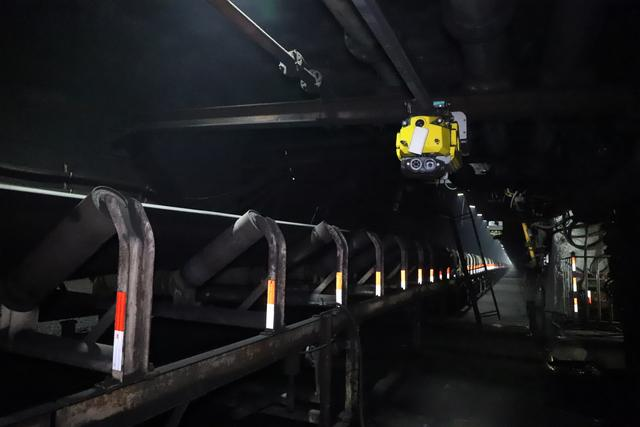 2.corridor
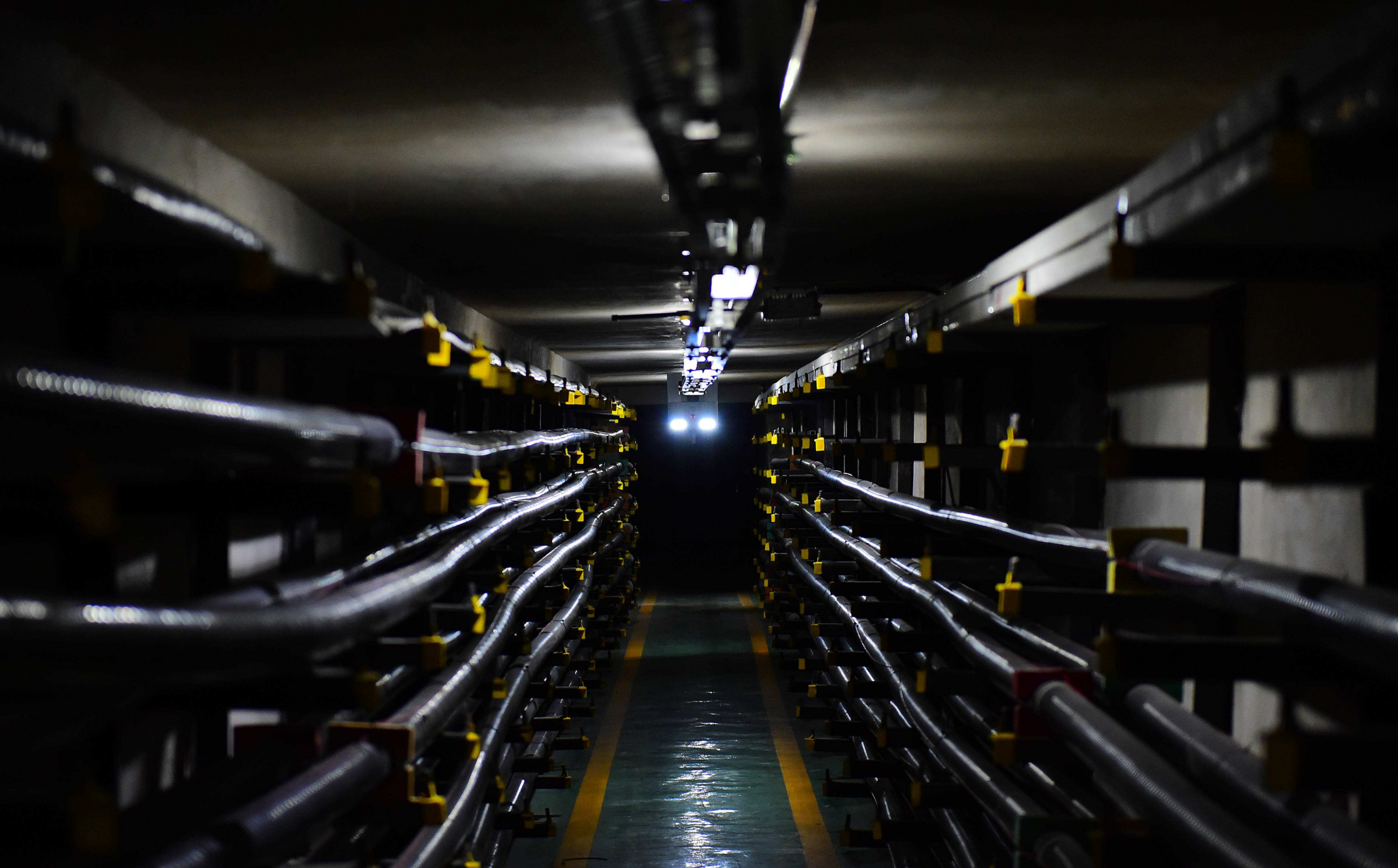 www.sailskywifi.com
3 .Power inspection
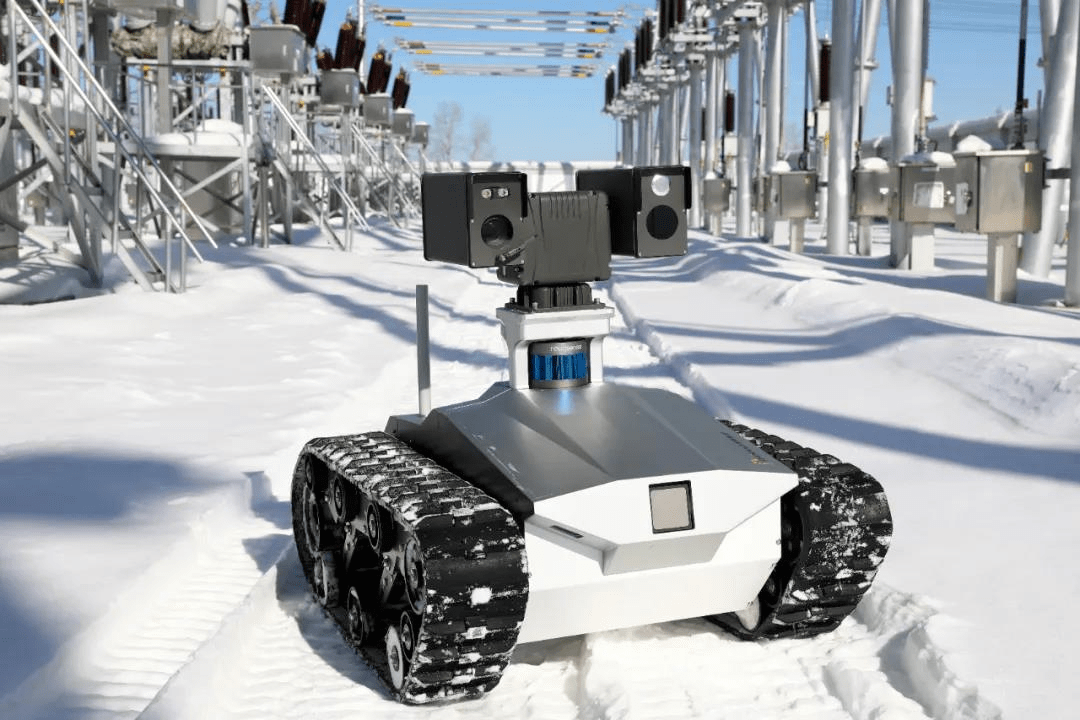 4. AGV inspection robot for warehouse logistics
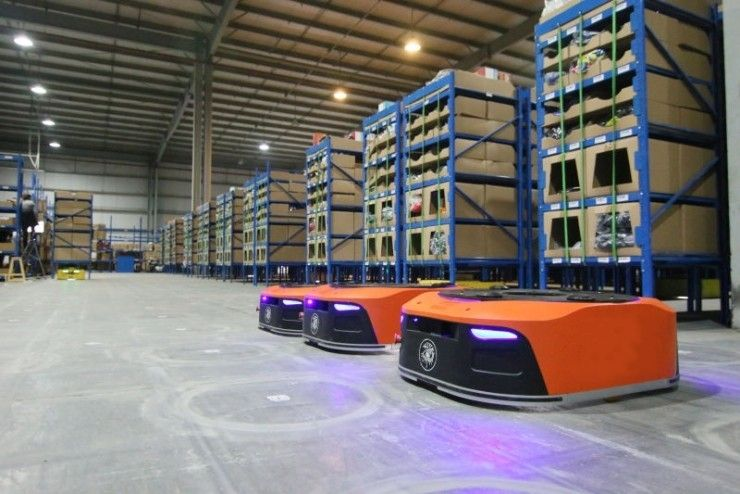 www.sailskywifi.com
04
warehouse logistics
www.sailskywifi.com
05
Wlan Specification
www.sailskywifi.com
06666
Receive sensitivity
www.sailskywifi.com
07
WLAN Aantennas Specification
08
Power and Power Consumption
www.sailskywifi.com
09
LED
10
Physical properties
11
Environmental indicators
www.sailskywifi.com
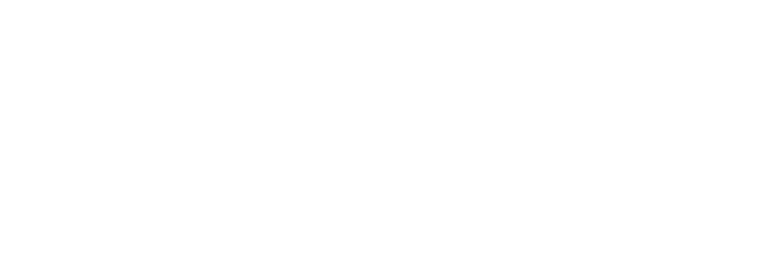 Welcome to visit us for more info or quotation:


SHENZHEN SHUOTIAN INFORMATION TECHNOLOGY CO.,LTD
2/F, Building E, Huasai Industrial Zone, Bantian Street,Longgang District, Shenzhen,Guangdong Province, ChinaChinaWeb：www.sskycn.com
E-mail：Natalie@sskycn.com
Tel/WhatsAPP/Wechat: +86-13760857118
Copyright©2020 shenzhen shuotian information technology CO.,LTD，all rights reserved